The Great Mathematician Philippa Fawcett 1868-1948
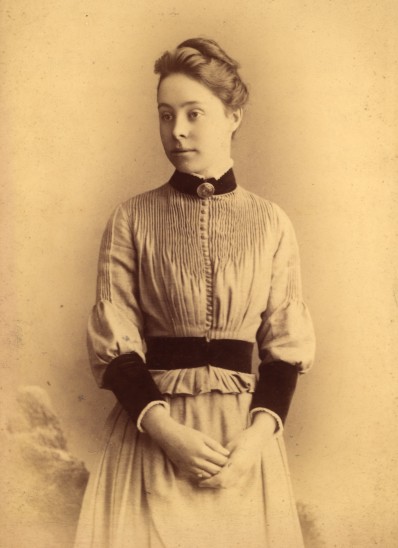 Dennis Connolly, University of Lethbridge
Awards in Mathematics
Fields Medal
Awarded to 2, 3 or 4 mathematicians (under age 40) every four years, since 1936. Open to men and women.
Considered to be the ‘Nobel Prize’ for Mathematics;
 (Nobel Prizes are not awarded in Mathematics).
F.R.S.  (Fellow of the Royal Society) 
Awarded since Newton’s time (~1672). 
Open to women in 1945. 
Considered the second highest award after the Nobel Prize.
S.W. (Senior Wrangler)
The designation given to the winner of the top mark in the Cambridge Mathematical Tripos exams, which were after three years as an undergraduate.  
Open to women from 1948 onwards. 
Wrangler
Awarded to those who achieve first class honours in Cambridge Mathematics Tripos exams.  From 1753 to 1909, Wranglers were ranked: Senior (S.W.), second (2W), third (3W), etc.  After 1909 wrangler names were read out and published in alphabetical order (but not ranked, although the Senior Wrangler was only sometimes announced).
KBE (Knight of the British Empire)
Hugely distinguished well known awards.
Topics Covered by the Tripos Exams
(1) Euclid and conics, elementary modern geometry; 
(2) algebra and trigonometry; 
(3) analytic geometry and elementary calculus; 
(4) statics and dynamics; 
(5) geometric optics and elementary astronomy; 
(6) hydrostatics, heat and electricity; 
(7) problem paper on subjects (1) to (6).  
(8) analytic statics, dynamics of a particle, rigid dynamics, astronomy, hydrostatics, electricity, hydrodynamics; 
(9) advanced algebra (series, theory of numbers, theory of equations), symbolic operators, advanced analytics of two and three dimensions; 
(10) analytic and spherical trigonometry, differential equations, definite integrals, plane curves; 
(11) analytic statics, dynamics, elasticity, hydrodynamics, electricity and magnetism; 
(12) theory of functions, elliptic functions, harmonic analysis (Bessel’s functions, Fourier’s functions, etc.); 
(13) a mixed paper, both pure and applied; 
(14) problem paper on (8) to (13). Here again, pure and applied mathematics are given equal weight.
1906 Part I Tenth paper, Question 1
Math Tripos Sample Questions
1913  
An observer in latitude 50° sees a star set due west behind a low ridge a mile away, which slopes down to the north at an inclination of 30° to the horizontal. Prove that by stepping a yard to his right he will see the star for about 22 seconds longer.
Max Born (Nobel Prize, Physics 1954)  making fun of the Tripos Questions
“On an elastic bridge stands an elephant of negligible mass; on his trunk stands a mosquito of mass m.  Calculate the vibrations on the bridge when the elephant moves the mosquito by rotating his trunk.”
Famous Cambridge Wranglers
1845    William Thomson  2W, FRS, later known as Lord Kelvin. 
1848 Isaac Todhunter  SW, FRS, spoke 7 languages, authored many books.
1854 Edward John Routh SW, FRS, born in Quebec, taught 990 Wranglers  
1854 James Clerk Maxwell  2W, FRS, Hobson’s greatest student.  
1856 Henry Fawcett  7W, FRS, father of Philippa Fawcett, U.K. Post Master General.
1865 John Strutt  SW, FRS, Nobel Prize 1904, later Lord Raleigh.   
1868 George Darwin 2W, FRS, KBE, famous astronomer, Charles Darwin’s son.
1871   John Hopkinson SW, FRS, coached by Routh.
1872 Horace Lamb  2W, FRS, coached by Routh.
Famous Cambridge Wranglers cont.
1877 Donald McAlister  SW,  MD, KBE, a great linguist (spoke 18 languages). 
1878 Ernest William Hobson SW, FRS, coached by Routh.   Hobson became Philippa Fawcett’s main coach.
1879 Karl Pearson 3W, coached by Routh. A founder of Statistics, taught Philippa Fawcett at London University (one term only).
1880 Joseph John Thomson  2W, FRS, KBE; 
Nobel prize 1906, physics, coached by Routh,
1881 Andrew R. Forsyth  SW, FRS; Charlotte Angas listed above 9W, 
first year women write Cambridge Math Tripos
Famous Cambridge Wranglers cont.
1884 W. H. Bragg  2W, FRS, KBE, Nobel Prize Physics (1915 with son Lawrence Bragg) 
1886 George Hartley Bryan  5W, FRS, Equations for plane construction & supersonic flights (still used today).
1887 Henry Frederick Baker SW, FRS, Great geometer, PhD supervisor to T. G.  Room (1923 Wrangler & FRS)
1889 Frank Watson Dyson    2W, FRS, KBE
1890 Geoffrey Thomas Bennett   SW, FRS     Philippa Fawcett above the SW.
1893 Bertrand Russell  7W, FRS, Lord Russell, Nobel prize, famous Philosopher & Mathematician.
1894 Horatio Scott Carslaw  4W, FRSE, 8 Storey Math building named in his honour at Sydney University.
1895 Thomas John l’Anson  Bromwich SW, FRS, died young from suicide
1895 Edmund Taylor Whittaker 2W, FRS, Whittaker & Watson’s famous book  A Course on Modern Analysis still being printed today.
Famous Cambridge Wranglers cont.
1898 James Chadwick     5W, FRS, Nobel Prize Physics 1935
1898 Godfrey H. Hardy  4W, FRS, famous text A Course of Pure Mathematics, worked with “The Man who knew Infinity” : Srinivasa Ramanujan
1903 Clement Vavasor Durell   7W, great textbook writer.
1904 Arthur Eddington SW (2 years), FRS, KBE, worked on General Relativity, child prodigy (counted number of atoms in Sun, at age 5).
1905 John Edenser Littlewood   SW, FRS, worked with Hardy & Ramanujan.
1907 George Neville Watson SW, FRS, worked with Littlewood & Ramanujan.
1907 Herbert Westren Turnbull  2W, FRS
Famous Cambridge Wranglers cont.
1907 Charles Galton Darwin 5W, FRS, KGE (Grandson of Charles Darwin).
1909 P. J. Daniell  SW, 44 page obituary.   
1909    Last year SW officially announced.  
Alphabetical ordering for all Cambridge graduates from 1910 onwards.
1923 Thomas G. Room  Wrangler, FRS, famous geometer, and my professor at Sydney University.
1925 George Polya above the SW, famous author “How to Solve it”.
1928 Donald Coxeter     SW, FRS
Famous Cambridge Wranglers cont.
1930 Jacob Brownoski   SW, authored “Ascent of Man” (Book & 9 hour TV series)
1940 Hermann Bondi     SW, FRS, KCB
1948 Women finally allowed to graduate from Cambridge.   
Philippa Fawcett awarded Cambridge B.A.  (age 80).
2013 Arran Fernandez    SW age 18 (youngest ever), passed high school math age 5
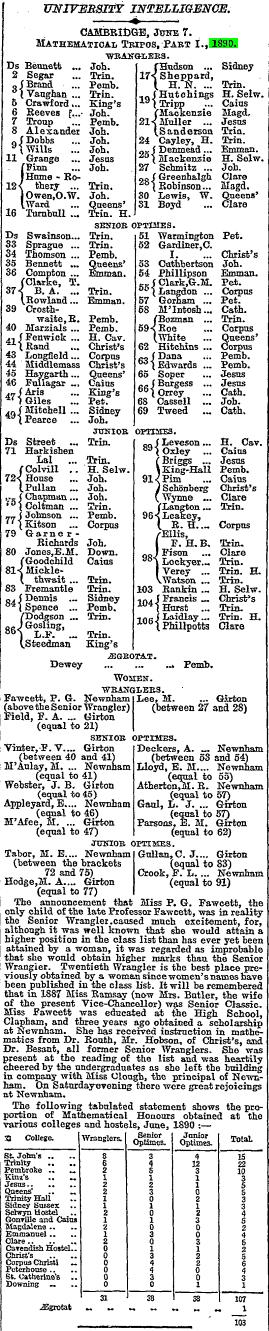 The Times 
(London)
Saturday
 June 7, 1890